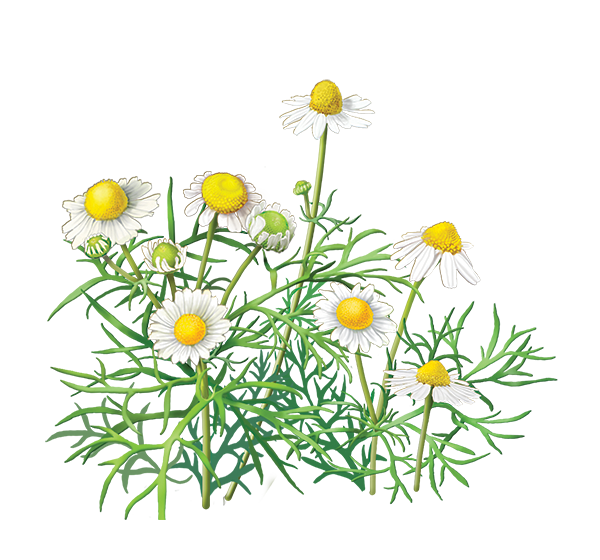 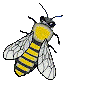 শুভেচ্ছা
উপস্থাপনায়
মোঃ সোহাগ চৌধুরী 
দাউদপুর সরকারি প্রাথমিক বিদ্যালয়।
নবাবগঞ্জ, দিনাজপুর। 
.
পাঠ পরিচিতিঃ
শ্রেণিঃ চতুর্থ 
বিষয়ঃ আমার বাংলা বই
 
আজকের পাঠ-

“বাওয়ালিদের গল্প ”

বিশেষ পাঠ- আমাদের জন্মভূমি--------------নানা রকম কাজ করে ।
সময়ঃ 45 মিনিট
শিখনফল
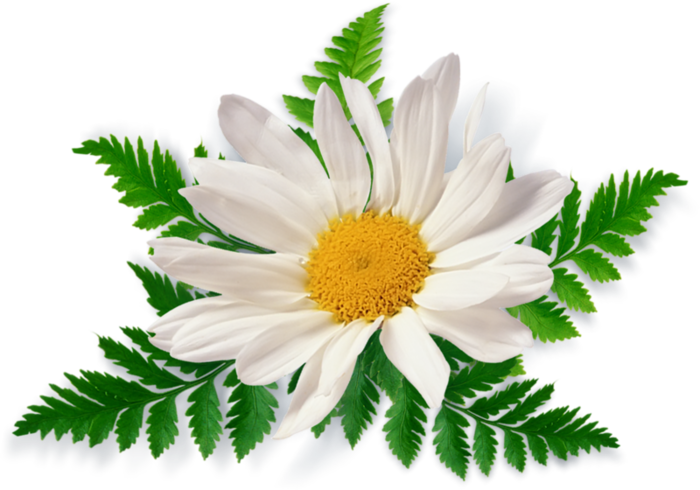 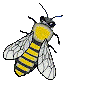 3.4.2 গল্পটি শুনে বুঝতে পারবে।

2.4.1 শুদ্ধ ও স্পষ্ট উচ্চারণে পড়তে পারবে।

2.3.2 প্রশ্নের  উত্তর লিখতে  পারবে। 

2.3.4 বাওয়ালি সম্পর্কে লিখতে পারবে।
এসো ছবি দেখি-
রয়েল বেঙ্গল টাইগার
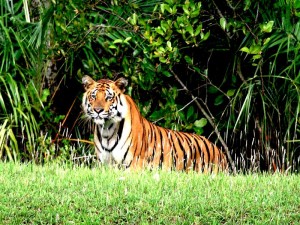 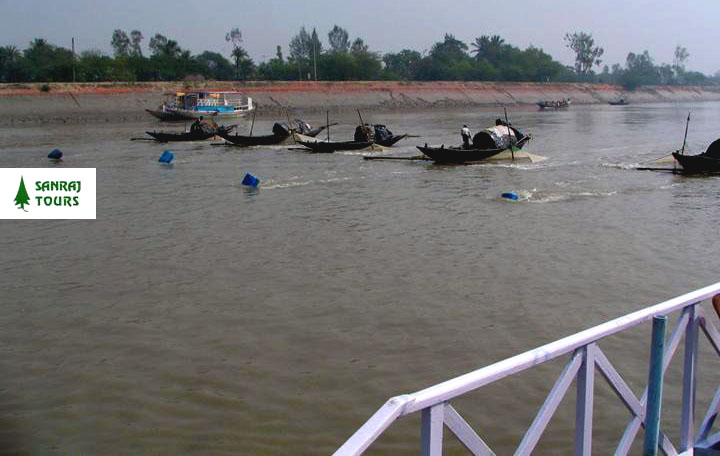 সুন্দরবনে জেলেদের মাছ ধরার দৃশ্য
মধু সংগ্রহ
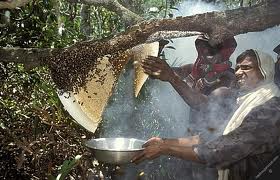 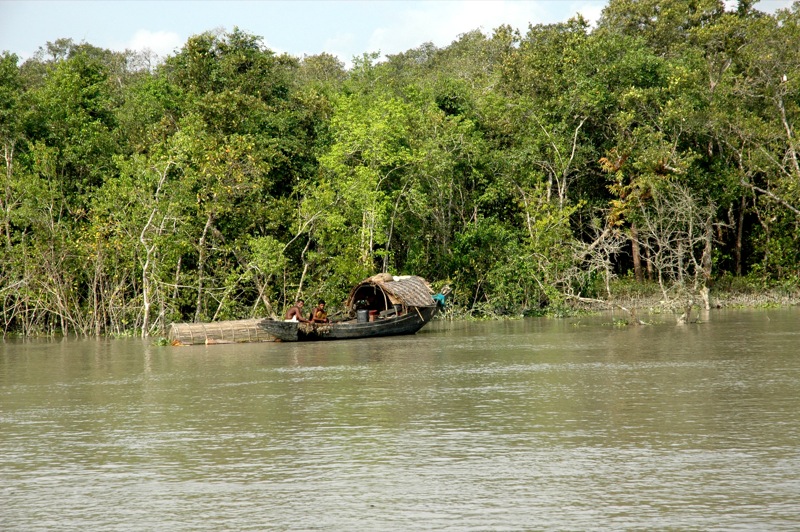 সুন্দরবনে মাছ ধরার  দৃশ্য
।সুন্দরবনে যারা কাঠ কাটে তাদেরকে বাওয়ালি বলা হয়
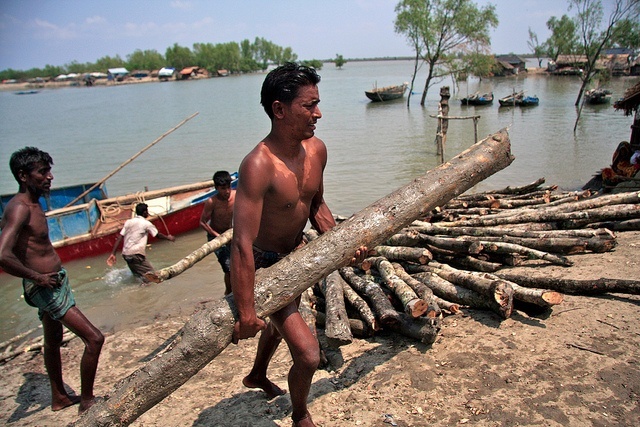 সুন্দরবনে  কাঠ কাটার দৃশ্য
আজকের পাঠ- 


বাওয়ালিদের গল্প
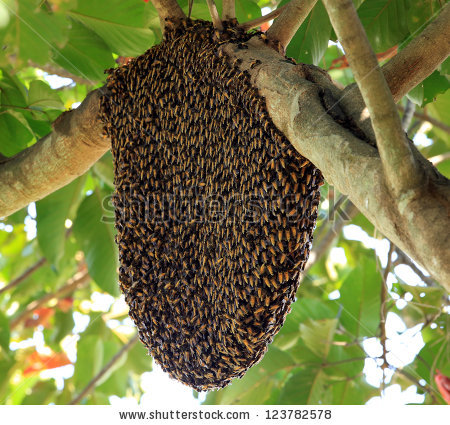 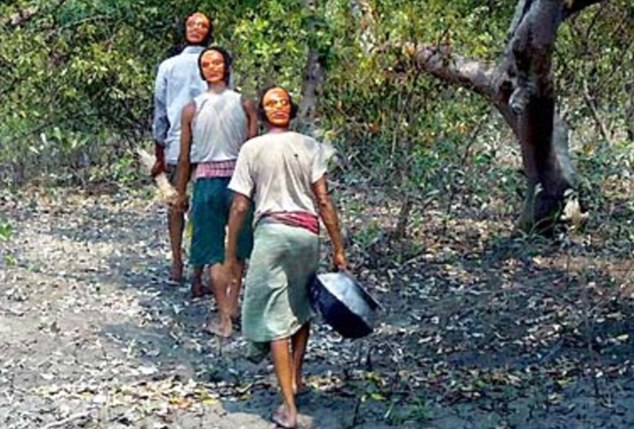 সুন্দরবনে মধু  সংগ্রহকারিদের দৃশ্য।
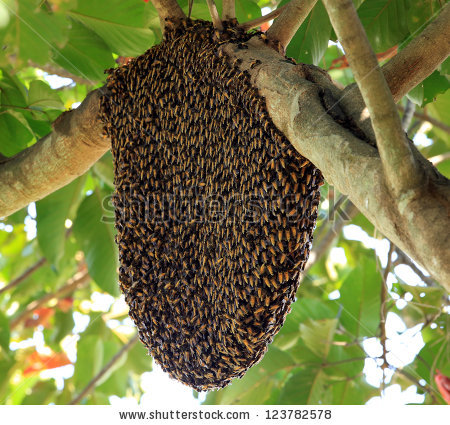 মৌচাকের দৃশ্য
মধু সংগ্রহের দৃশ্য
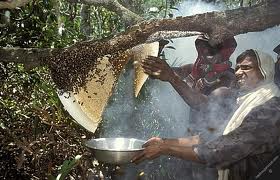 যারা সুন্দরবনে যারা বিভিন্ন কাজ করে জীবিকা নির্বাহ তাদের বাওয়ালি, মৌয়াল ও জেলে বলে ।
নিরব পাঠ
পাঠ্য বই এর  পৃষ্ঠাটি  নিরবে পড়
নতুন শব্দ বাছাই ও অর্থ জেনে নেই।
সমতলভূমি
সমান ভূমি
অরণ্য
বন
যোগাড়
সংগ্রহ
রোজগার
উপার্জন
শিক্ষার্থীদের সরব পাঠ
প্রশ্নোত্তরে আলোচনা
১। বাওয়ালি কাদের বলে ?
২। সুন্দরবনে কারা মাছ ধরে ?
৩। মধু সংগ্রহকারিকে কি বলে ?
মূল্যায়ন
(ক) বাওয়ালিরা কি করে ?
(খ) কারা মৌচাক তৈরী করে ?
(গ) বাওয়ালিরা কিভাবে তাদের জীবিকা নির্বাহ
     করে ?
বাড়ির কাজ
বন থেকে আমরা কি কি পেতে পারি তা ৫টি  বাক্যে লিখবে ।
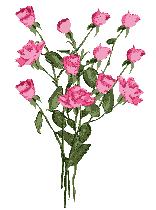 আবার দেখা হবে
খোদাহাফেজ
[Speaker Notes: ড়]